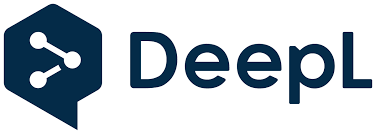 Note: Trabalhar com os dois Recursos: Tradutor e Dicionário ao mesmo tempo ou cada um separado   de acordo com a necessidade:  Textos, Palavras ou Locuções. 

Endereço:     https://www.deepl.com/pt-BR/home 

1. Tradutor DeepL    Inteligência artificial para idiomas  DeepL desenvolve a inteligência artificial para entender e traduzir textos.
Descrição ; endereço : https://www.deepl.com/translator 
O tradutor DeepL é um serviço online da DeepL GmbH em Colônia, na Alemanha, de tradução automática, que foi colocado online em 28 de agosto de 2017. No momento de sua publicação, dizem que o serviço tem superado as ofertas de concorrentes como Google, Microsoft e Facebook em estudos duplo-cego. Wikipédia
Data de lançamento: 29 de agosto de 2017.

2. Dictionary  The Linguee App   Free and no ads,  even offline; Your bilingual dictionary; French, Spanish, German, and more.
Endereço:  https://www.linguee.com/ 

Descrição
Linguee é um serviço online que oferece um dicionário para diversas línguas. Ao contrário de serviços similares, Linguee incorpora um motor de busca que permite o acesso a uma grande quantidade de frases, traduzidas de forma bilíngüe, que vêm do World Wide Web.